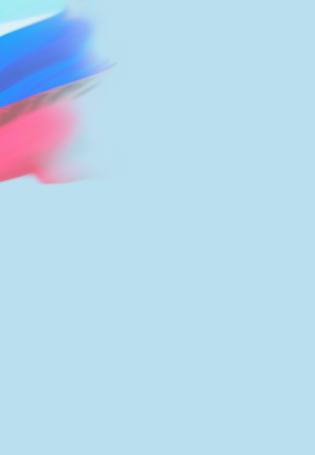 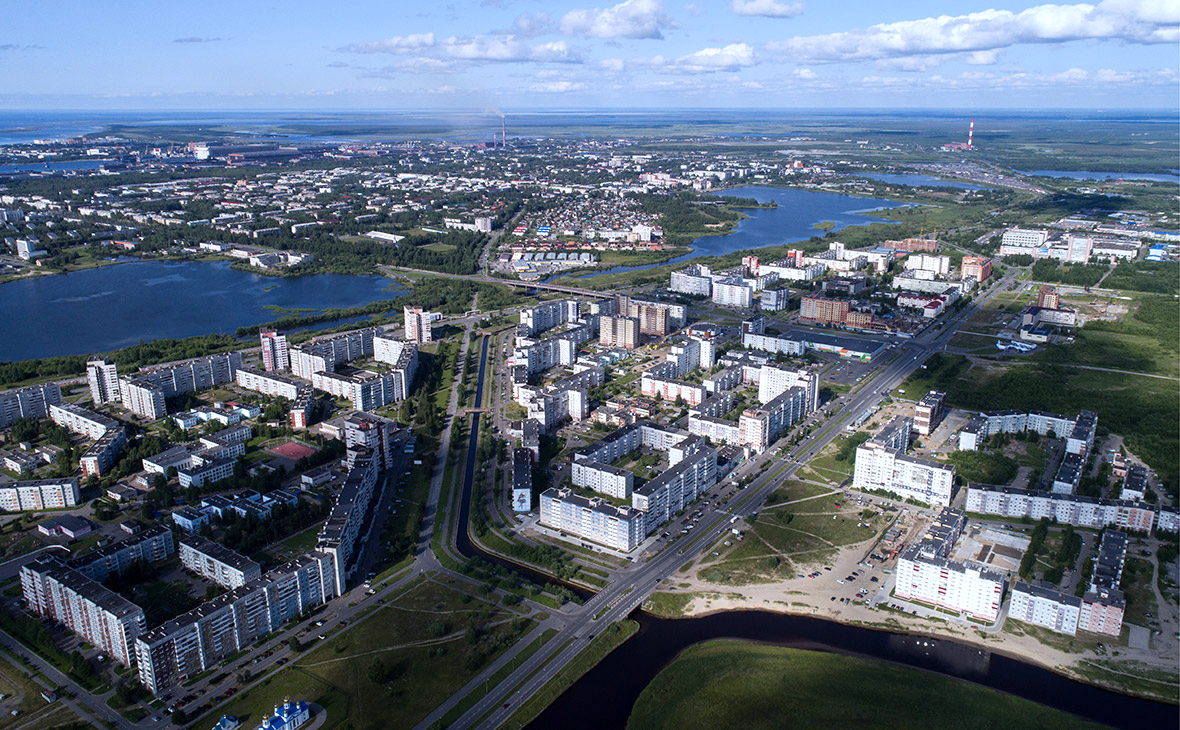 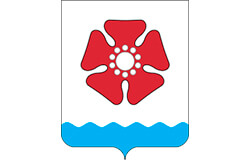 Подготовлено Финансовым управлением Администрации Северодвинска
ПУБЛИЧНЫЕ СЛУШАНИЯпо проекту решения Совета депутатов Северодвинска «О бюджете городского округа Архангельской области «Северодвинск» 
на 2023 год и на плановый период 2024 и 2025 годов»
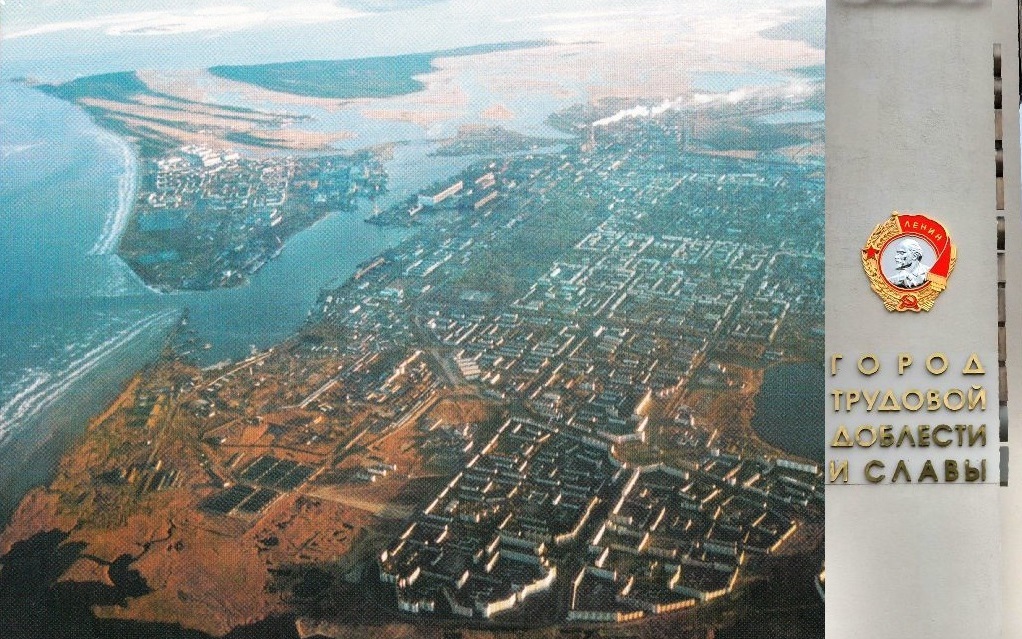 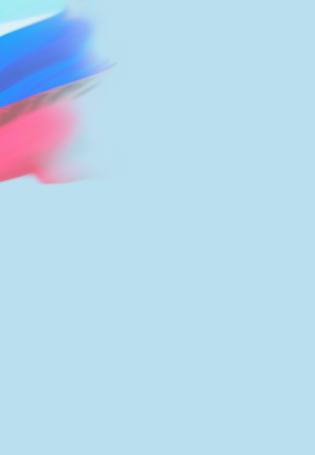 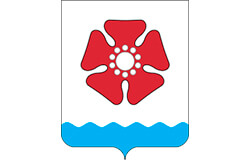 Основные характеристики местного бюджета на 2021-2025 годы
тыс. рублей
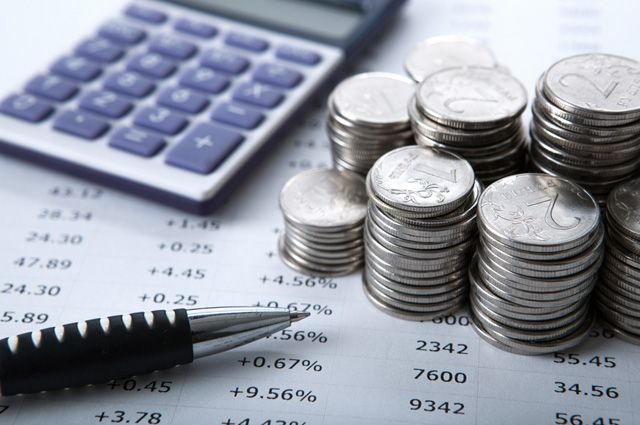 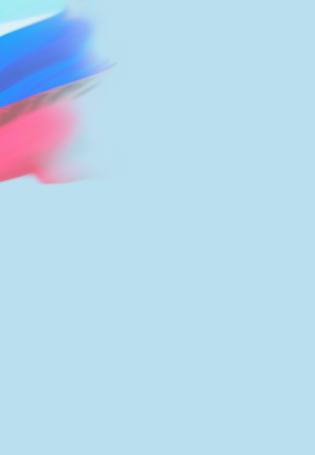 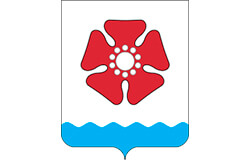 Основные группы доходов местного бюджета
тыс. рублей
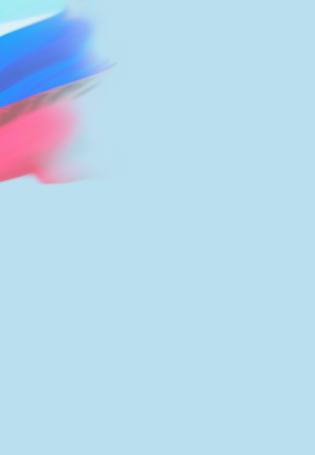 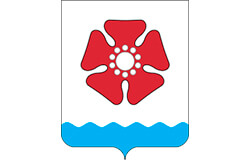 Структура доходов местного бюджета на 2023-2025 годы
тыс. рублей
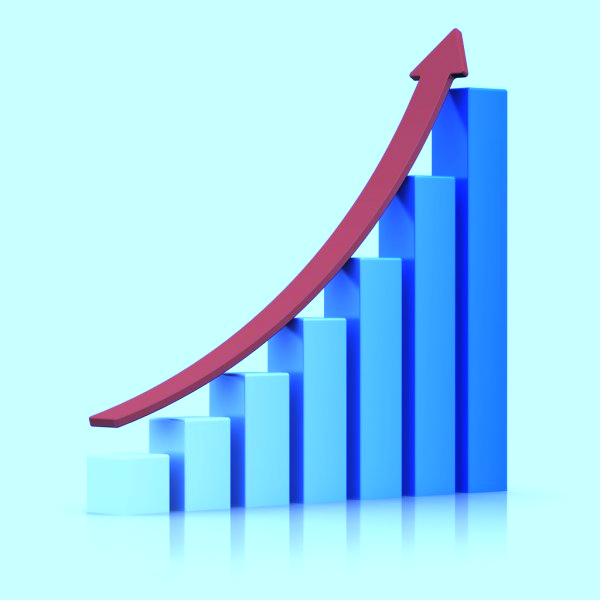 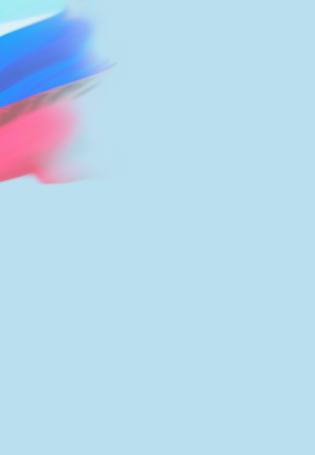 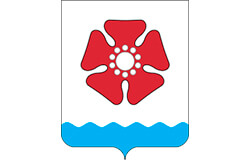 Формат расходов местного бюджета
тыс. рублей
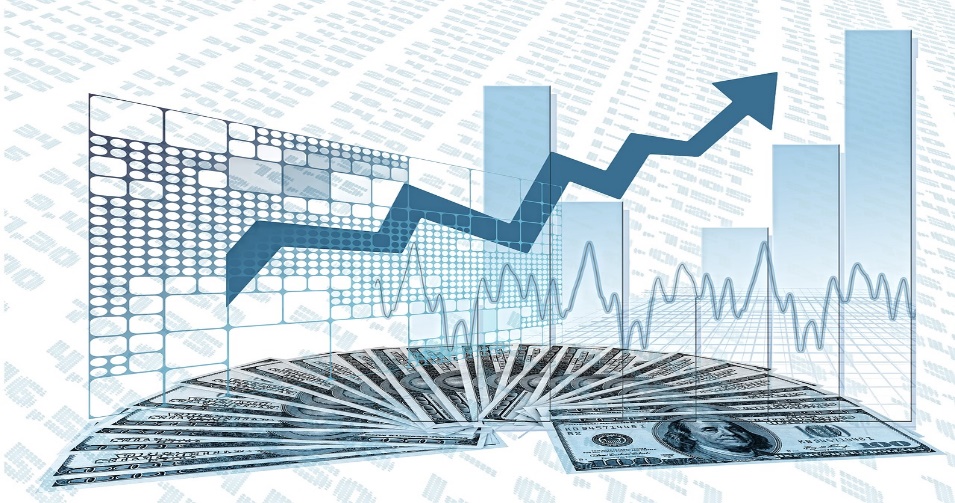 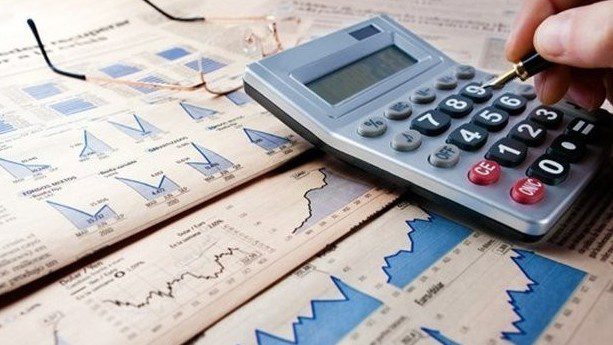 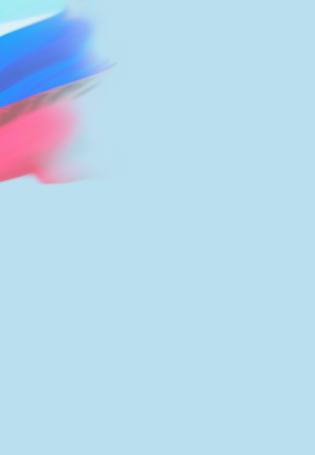 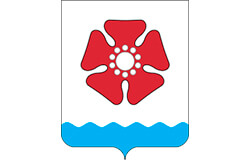 Структура расходов местного бюджета на 2023 год по отраслям
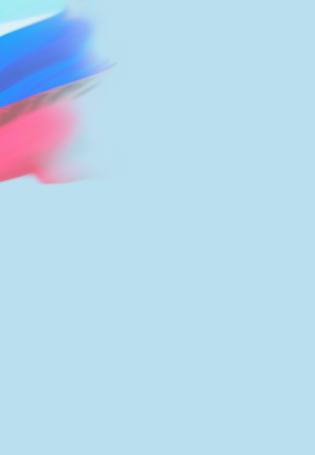 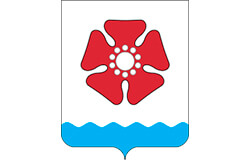 Муниципальные программы Северодвинска
тыс. рублей
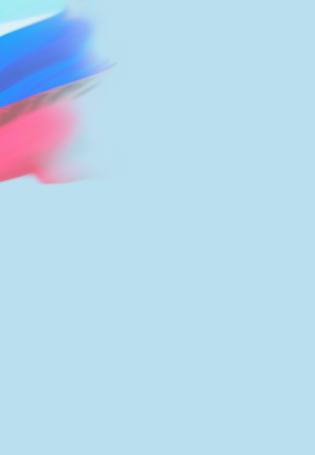 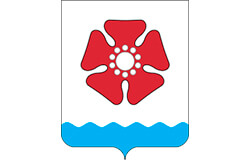 Формирование и использование резервных средств муниципального образования «Северодвинск»
Постановлением Администрации Северодвинска от 04.10.2022 года № 388-па утвержден Порядок принятия решений об использовании и перераспределении средств, иным образом зарезервированных в составе утвержденных бюджетных ассигнований бюджета городского округа Архангельской области «Северодвинск»
2024 год
112 383,1 тыс. рублей
2025 год
101 034,5 тыс. рублей
2023 год
137 443,5 тыс. рублей
Средства сформированного резерва при возникновении дополнительной потребности планируется направить:
обеспечение финансирования мероприятий, связанных с предотвращением влияния ухудшения экономической ситуации на развитие отраслей экономики Северодвинска, с профилактикой и устранением последствий распространения коронавирусной инфекции
обеспечение финансирования мероприятий в области охраны окружающей среды и природопользования
обеспечение финансирования мероприятий, связанных с предотвращением влияния ухудшения геополитической и экономической ситуации на развитие отраслей экономики Северодвинска в условиях санкций
иные мероприятия
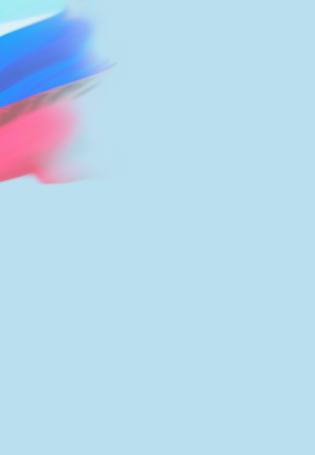 Муниципальная программа «Развитие образования Северодвинска»
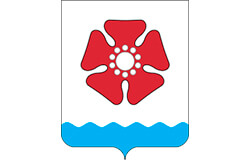 тыс. рублей
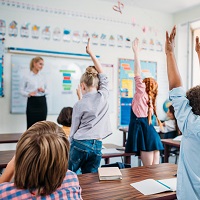 Дошкольное образование
2 343 267,8 тыс. рублей
Общее образование
2 189 144,6 тыс. рублей
Дополнительное образование
314 922,4 тыс. рублей
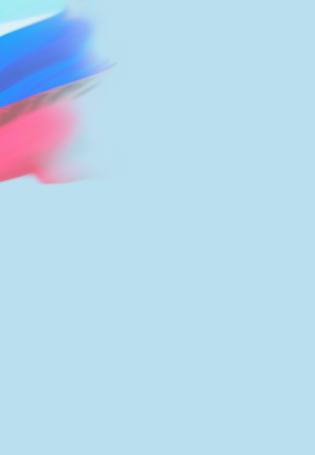 Показатели программы «Развитие образования Северодвинска»
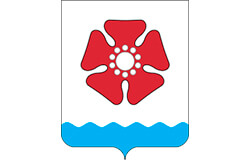 27 муниципальных автономных 
и бюджетных дошкольных учреждений, 
5 структурных подразделений
7 муниципальных образовательных организаций дополнительного образования
28 муниципальных автономных общеобразовательных учреждений
Среднегодовой контингент детей в муниципальных дошкольных образовательных организациях
11 486 чел.
Среднегодовой контингент обучающихся в муниципальных  общеобразовательных организациях
21 976 чел.
Среднегодовой контингент обучающихся в муниципальных  образовательных организацияхдополнительного образования
16 143 чел.
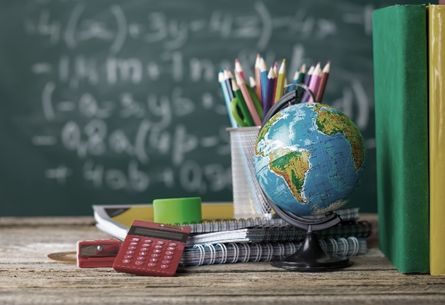 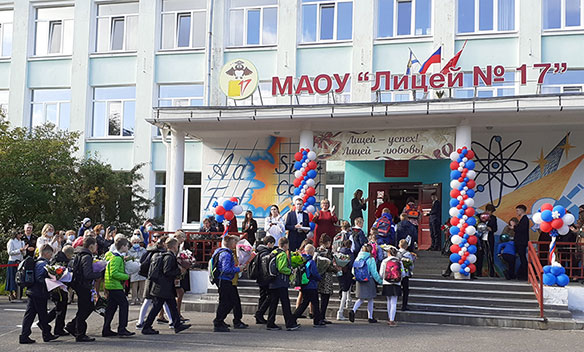 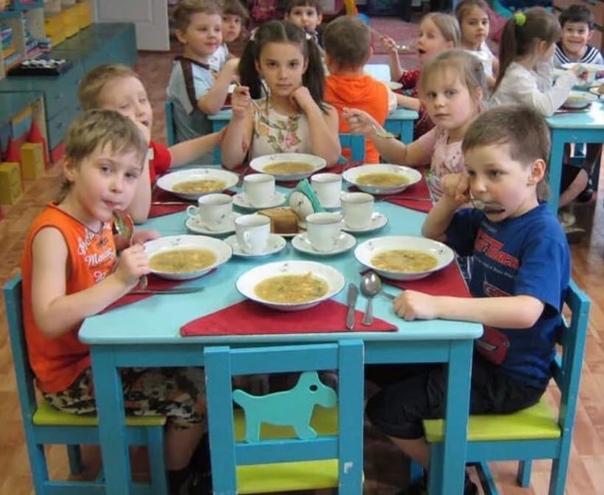 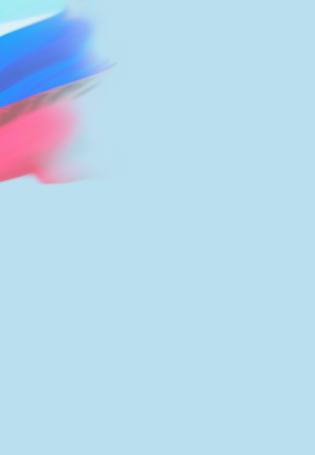 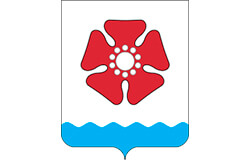 Антитеррористические мероприятия муниципального образования «Северодвинск»
В  рамках выполнения антитеррористических мероприятий запланировано:
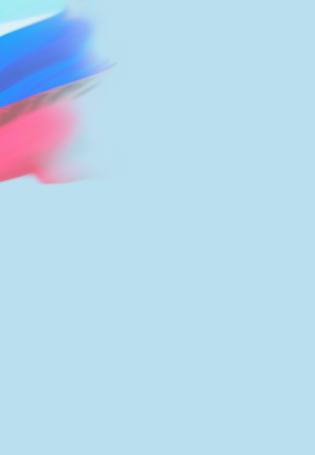 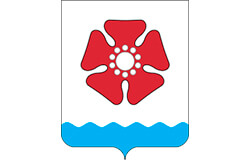 Строительство и капитальный ремонт объектов инфраструктуры системы образования Северодвинска в 2023 году
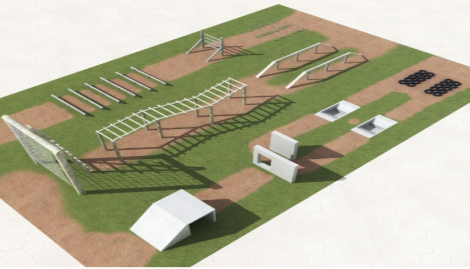 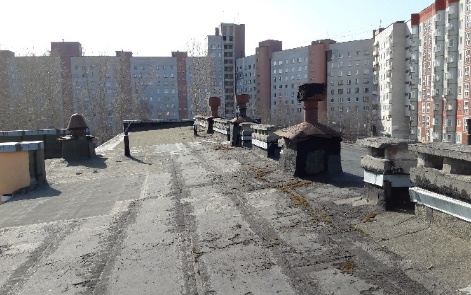 строительство полосы препятствий  МАОУ Североморец
(стоимость работ – 12 858,5 тыс. рублей)
ремонт кровли в 5 образовательных организациях 
(стоимость работ – 5 116,4 тыс. рублей)
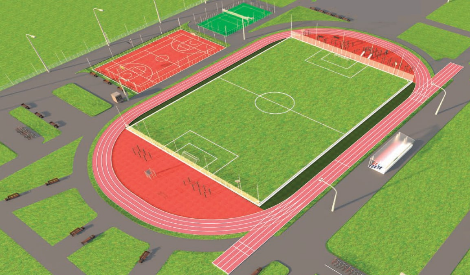 строительство «Умной площадки» на территории МБОУ ДО ДЮСШ № 2 и МАОУ  «Лицей № 17» 
(стоимость работ – 30 978,5 тыс. рублей)
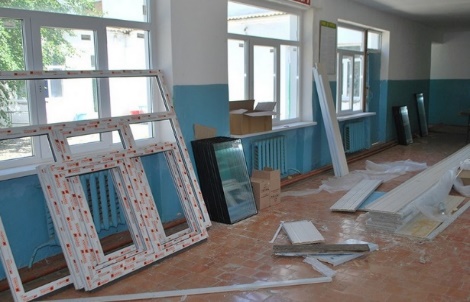 замена оконных и дверных блоков в 23 образовательных организациях  
(стоимость работ – 6 197,3 тыс. рублей)
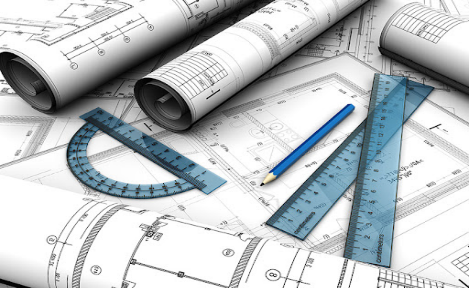 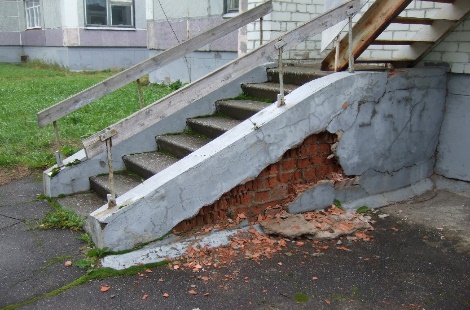 продолжение работ по усилению строительных конструкций  МАДОУ № 44 «Веселые нотки» 
(стоимость работ – 5 388,2 тыс. рублей)
ремонт крылец  в 14 образовательных организациях
(стоимость работ – 6 959,6 тыс. рублей)
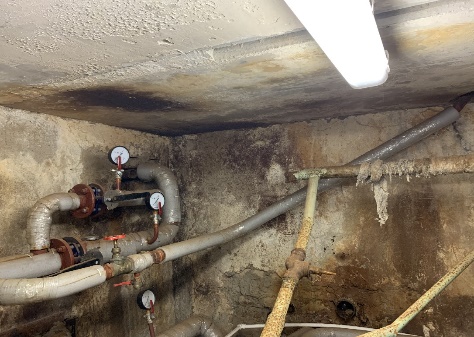 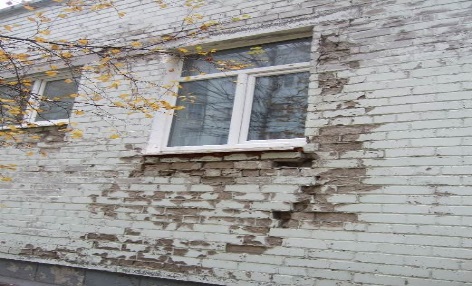 ремонт электротехнических систем, систем вентиляции, инженерных сетей
 в 9 образовательных организациях
(общая стоимость работ – 9 541,9 тыс. рублей)
ремонт фасадов, цоколей и отмосток в 4 образовательных организациях  
(стоимость работ – 9 115,0 тыс. рублей)
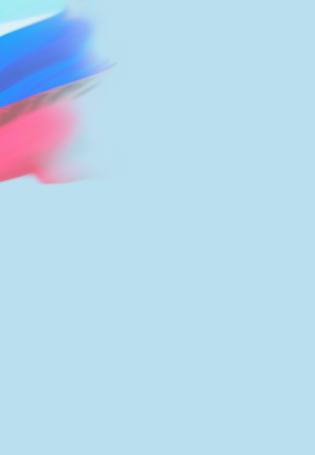 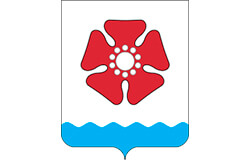 Муниципальная программа 
«Развитие физической культуры и спорта Северодвинска»
тыс. рублей
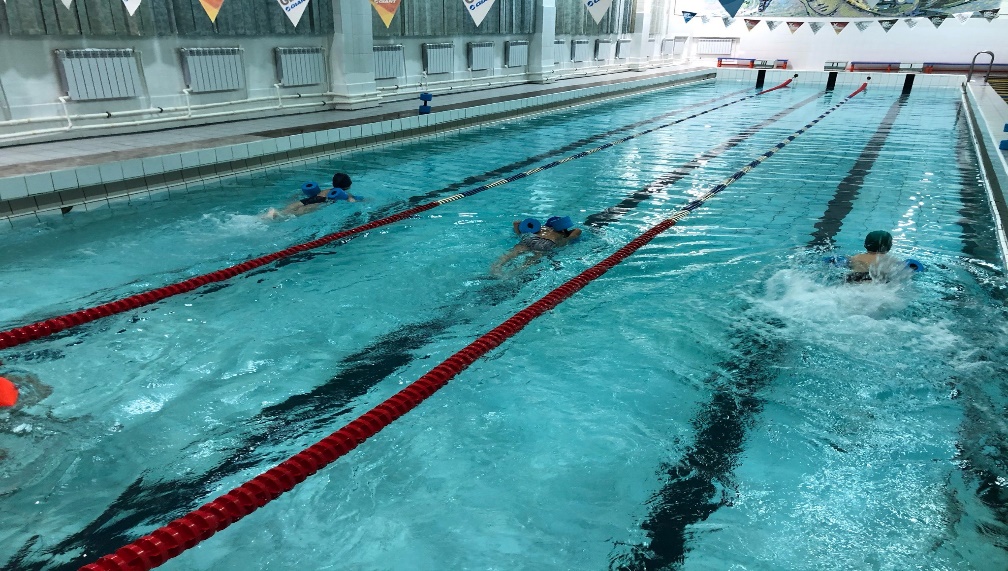 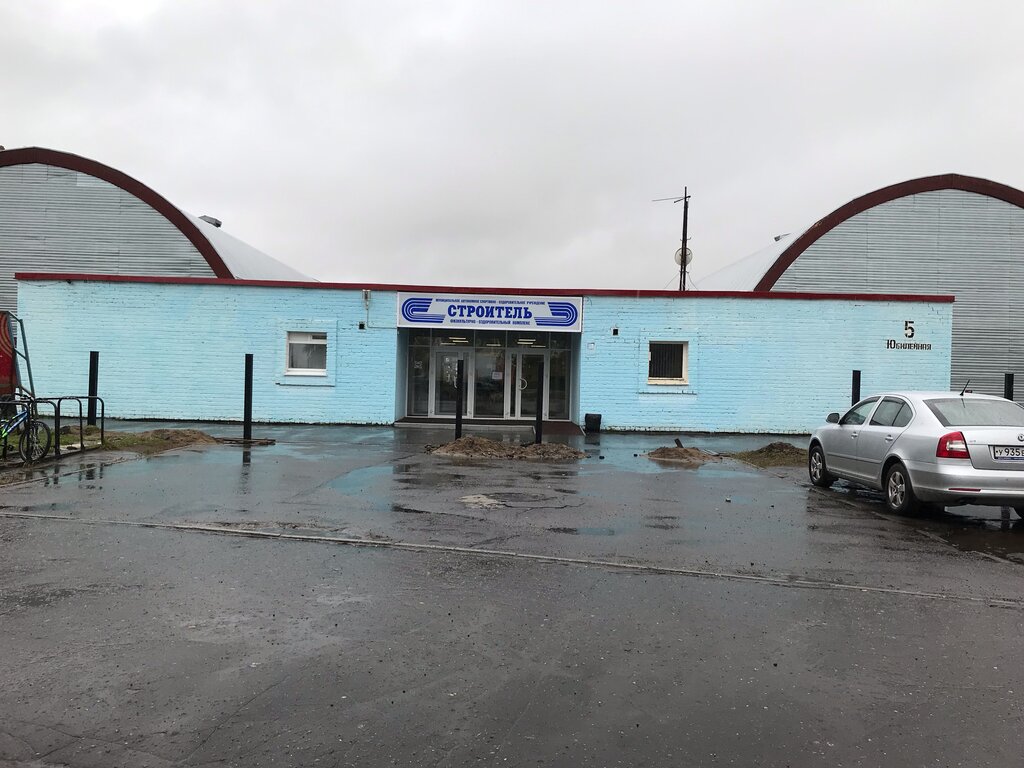 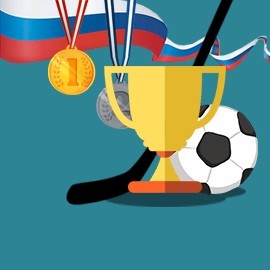 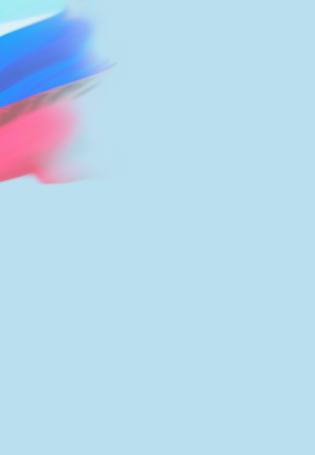 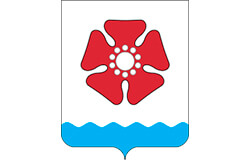 Муниципальная программа «Развитие сферы культуры
 муниципального образования «Северодвинск»
тыс. рублей
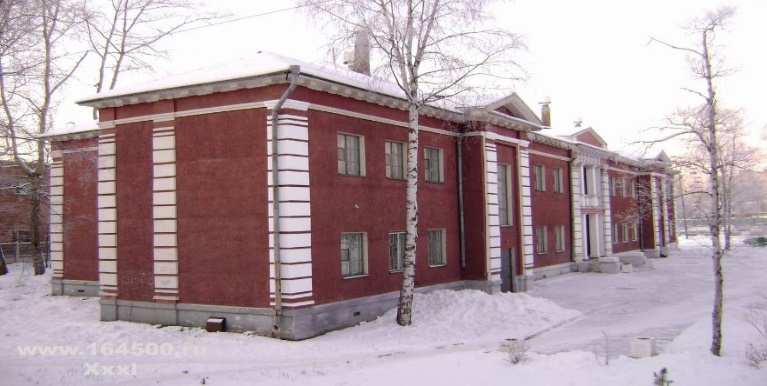 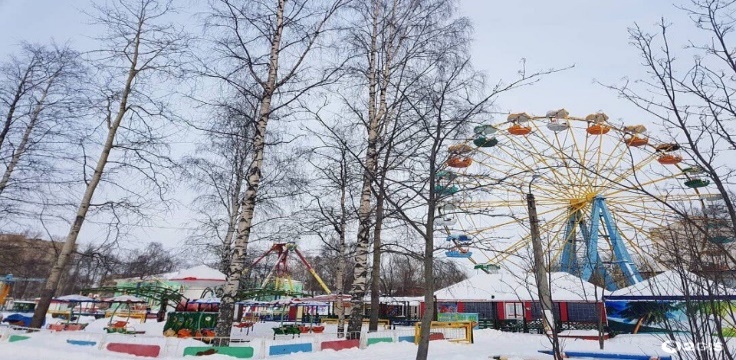 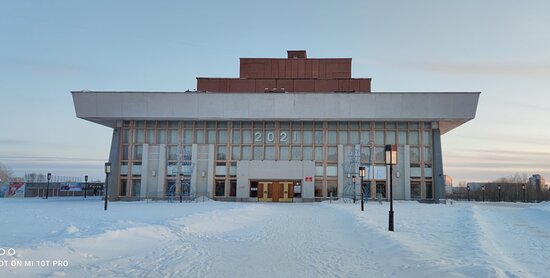 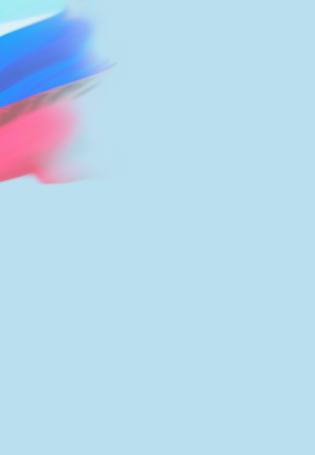 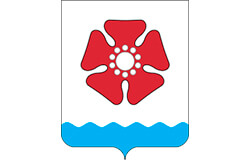 Развитие сферы культуры муниципального образования
Обеспечение функционирования и развития школ искусств 205 454,3 тыс. рублей
Развитие библиотечного дела 109 577,8 тыс. рублей
Обеспечение функционирования и развития учреждений культуры
 155 822,4 тыс. рублей
Развитие музейного дела 26 499,9 тыс. рублей
МБУК «Муниципальная библиотечная система»
МБУК «Северодвинский городской краеведческий музей»
МАУ «Парк культуры и отдыха»
 12 005,6 тыс. рублей
МАУ ДО  «ДХШ №2» 
34 689,9 тыс. рублей
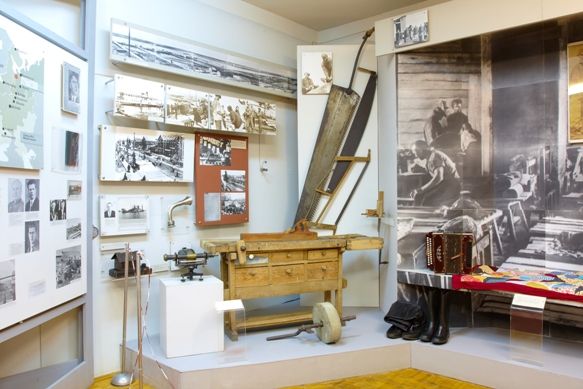 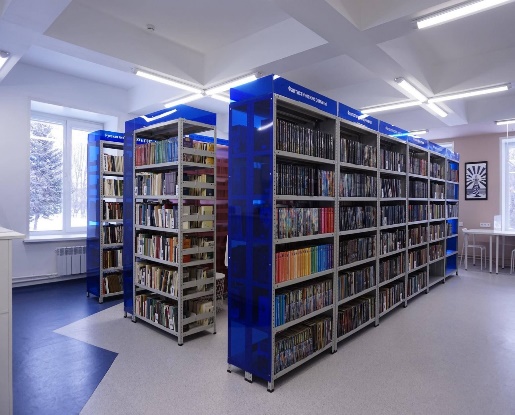 МАУ «Центр культуры и общественных мероприятий» 30 612,6 тыс. рублей
МАУ ДО «ДШИ № 36» 
55 920,8 тыс. рублей
МБУ ДО «ДШИ № 34»
 52 250,4 тыс. рублей
МАУК «Северодвинский Дворец молодежи («Строитель»)» 33 822,4 тыс. рублей
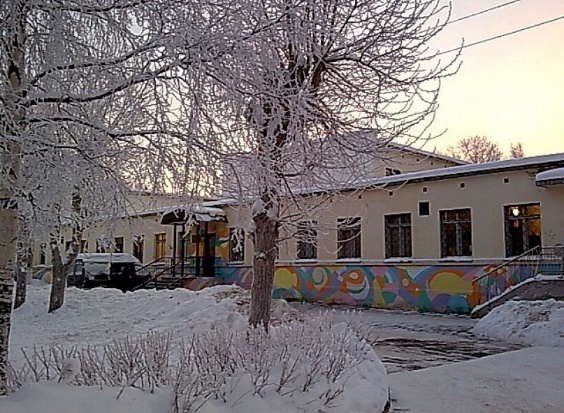 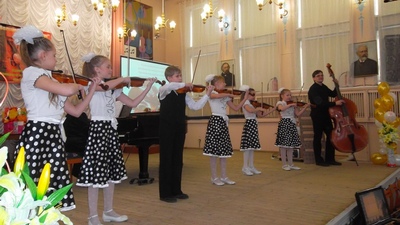 МБУ ДО  «ДМШ №3»
 62 593,2 тыс. рублей
МАУК «Северодвинский драматический театр» 79 381,8  тыс. рублей
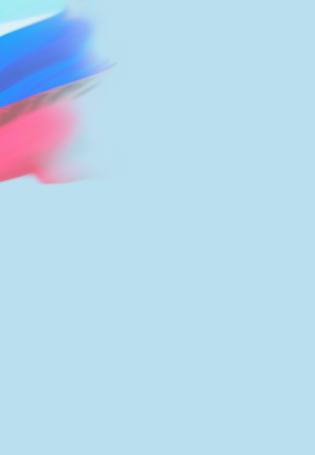 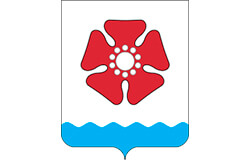 Муниципальная программа «Молодежь Северодвинска»
тыс. рублей
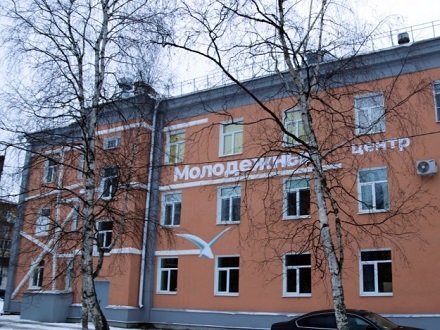 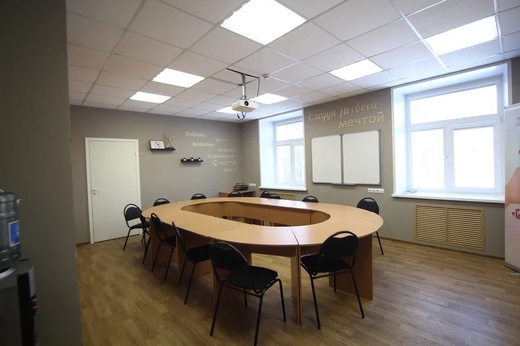 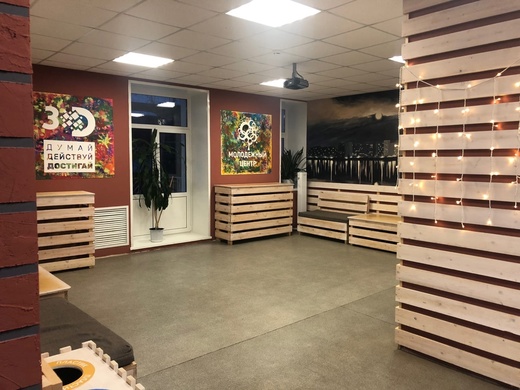 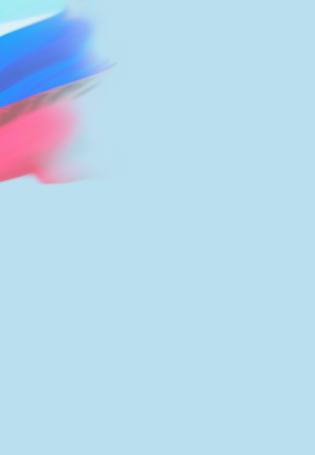 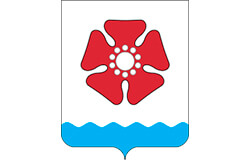 Муниципальная программа «Социальная поддержка населения Северодвинска»
тыс. рублей
Предоставление адресной социальной помощи в виде целевых потребительских субсидий на оплату товаров или услуг (талоны)
Количество талонов на проезд в автобусе детей-инвалидов и неработающих граждан, имеющие онкозаболевание и сопровождающих лиц
Количество граждан, получающих адресную материальную помощь в виде денежных социальных выплат
1 130 чел.
1 500 шт.
4 700 шт.
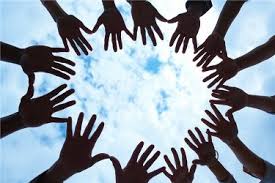 Количество ветеранов ВОВ, которым предусмотрена выплата единовременной помощи
Количество реализованных талонов на проезд в социальном такси (дети-инвалиды, инвалиды 1 группы по зрению, ветераны ВОВ)
250 чел.
7 800 шт.
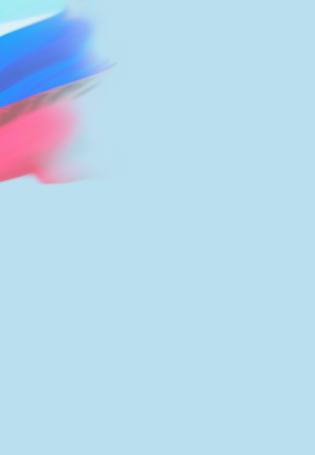 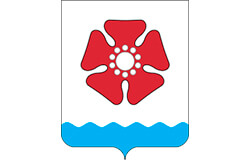 Расходы в отраслях 
производственной сферы
тыс. рублей
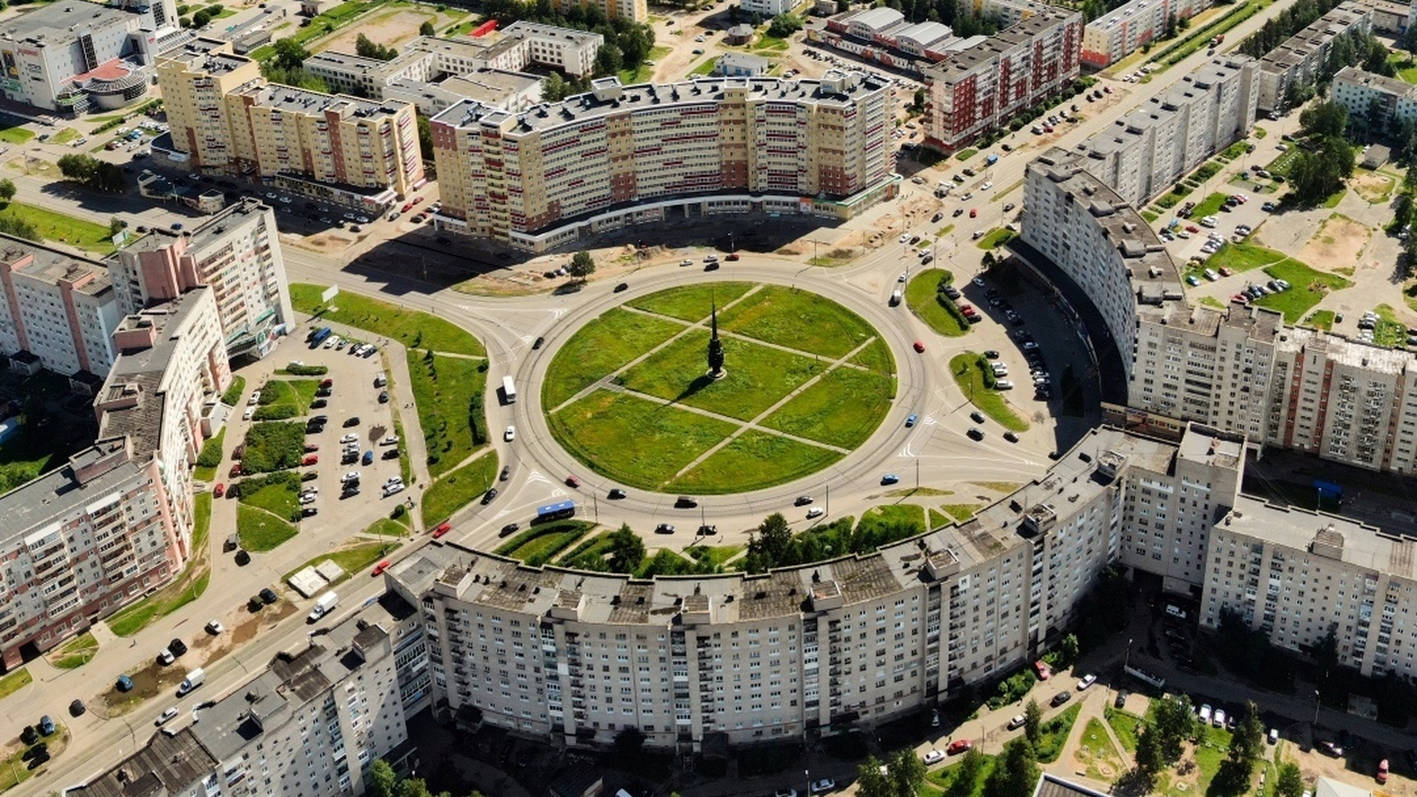 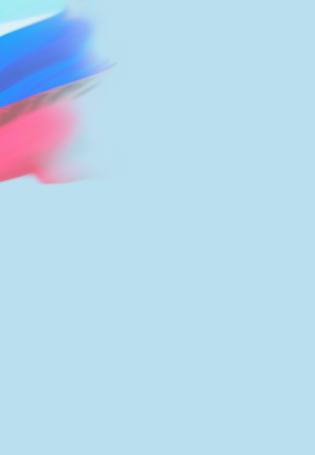 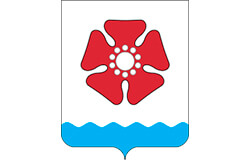 Транспорт
тыс. рублей
Протяженность узкоколейной железной дороги «ул. Водогон – п. Белое Озеро» составляет 35,4 км.
В 2023 году:
на выполнение работ по содержанию узкоколейного железнодорожного комплекса предусматриваются средства в сумме 8 837,5 тыс. рублей
на предоставление субсидии СМУП «Белое озеро» на перевозки пассажиров подвижным составом узкоколейного железнодорожного комплекса – 5 777,7 тыс. рублей.
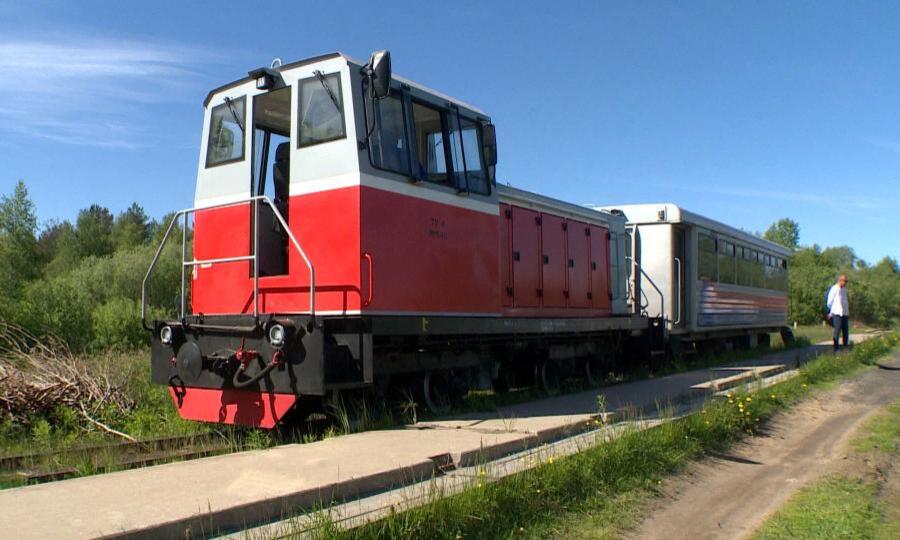 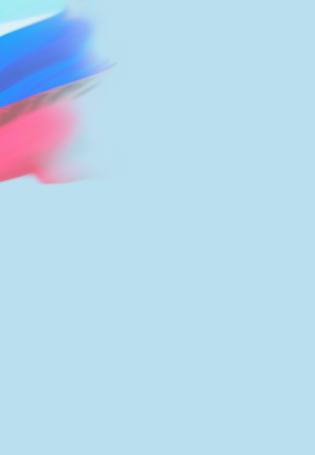 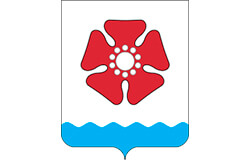 Дорожное хозяйство
тыс. рублей
В 2023 году средства планируется направить на: 	
-   содержание автомобильных дорог –  375 022,0 тыс. рублей,
-   ремонт дорог, мостов, тротуаров и автобусных остановок – 48 535,6 тыс. рублей,
-   реализацию национального проекта «Безопасные качественные дороги» – 
263 289,4 тыс. рублей, в том числе обеспечение софинансирования за счет средств                  местного бюджета 74 379,9 тыс. рублей, 
выполнение работ по обеспечению безопасности дорожного движения –
25 498,0 тыс. рублей, 
ремонт проездов к дворовым территориям многоквартирных домов –
64 797,9 тыс. рублей,
-   капитальные вложения – 2 091 891,8 тыс. рублей и прочие мероприятия.
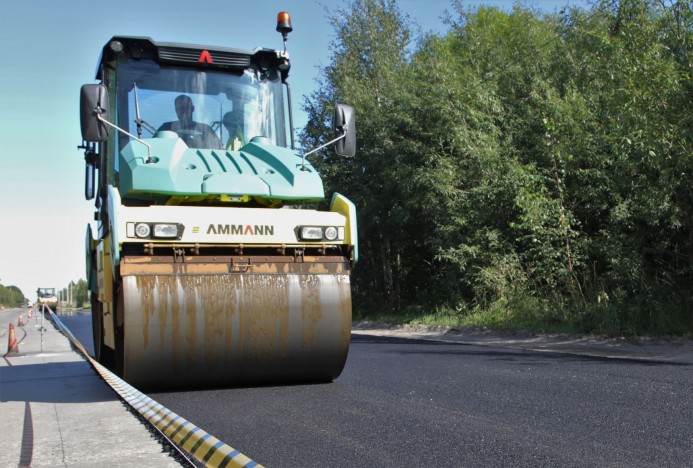 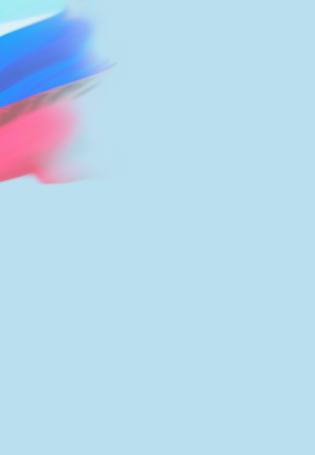 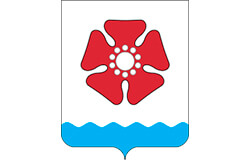 Жилищно-коммунальное хозяйство
тыс. рублей
В 2023 году средства направляются на: 	
благоустройство территорий общего пользования и объектов внешнего благоустройства – 42 829,4 тыс. рублей 
участие в капитальном ремонте муниципальной собственности  – 16 879,3 тыс. рублей
оплату услуг управляющих организаций – 30 884,1 тыс. рублей
реализацию федерального проекта «Формирование современной городской среды» – 78 154,2 тыс. рублей
мероприятия по эксплуатации сетей электроснабжения и объектов на них – 51 714,2 тыс. рублей
капитальные вложения – 405 269,4 тыс. рублей
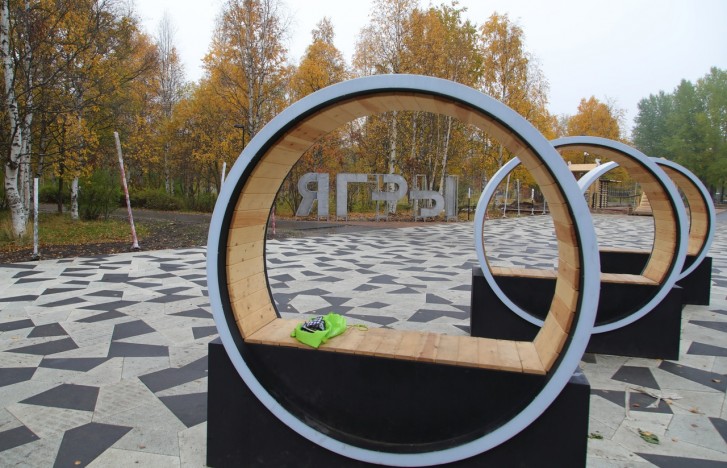 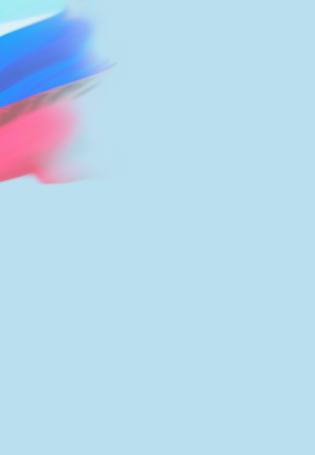 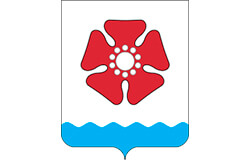 Капитальные вложения (производственная сфера)
тыс. рублей
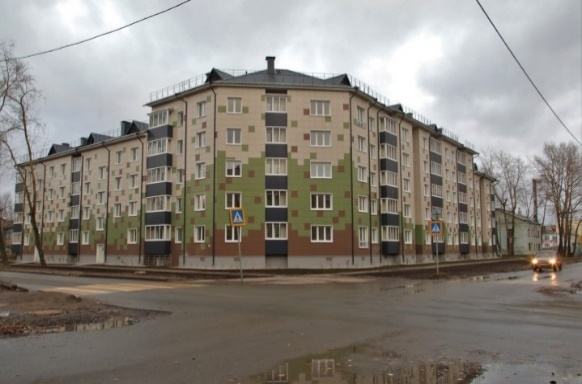 В 2023 году направляются средства на: 	
реконструкцию моста через Никольское устье Северной Двины – 1 392 125,2 тыс. рублей
строительство автомобильных дорог в рамках комплексной застройки квартала 85 – 
      696 069,8 тыс. рублей
проектирование и строительство многоквартирных домов – 398 524,3 тыс. рублей
-    проектирование пешеходного перехода через железнодорожные пути в районе просп. Труда – 
     3 500,0 тыс. рублей,
реконструкцию просп. Победы на участке от улицы Кирилкина до просп. Морской, 
     строительство      автомобильной дороги от просп. Труда к градостроительному кварталу, 
     эксплуатацию сетей наружного освещения, проектирование и строительство инженерных 
     сетей – 6 941,9 тыс. рублей
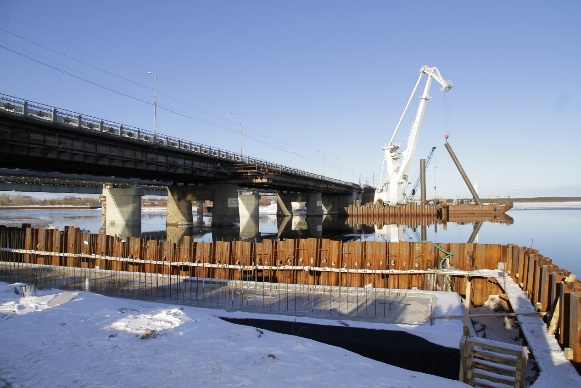 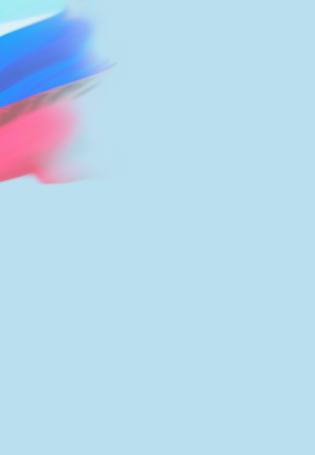 Муниципальная программа «Охрана 
окружающей среды городского округа 
Архангельской области «Северодвинск»
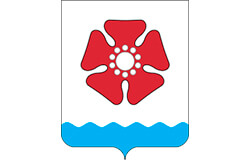 тыс. рублей
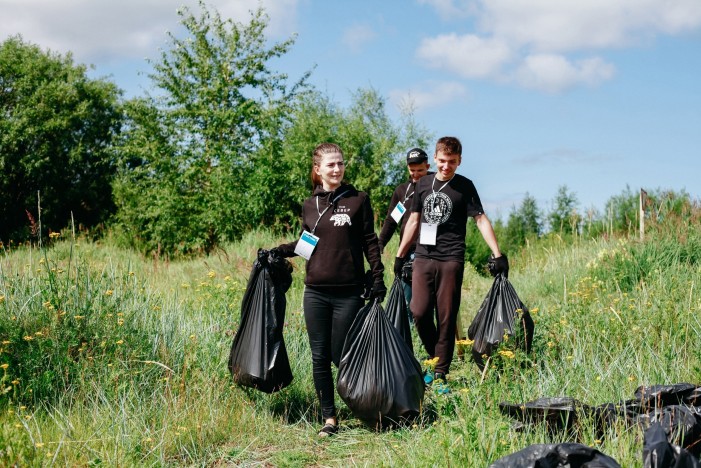 В 2023 году средства планируются на: 	
- озеленение и уход за зелеными насаждениями 
- техническое обслуживание и ремонт сетей ливневой 
- проведение капитального ремонта сетей водопровода, фекальной канализации 
- проведение мероприятий по улучшению качества окружающей среды 
- разработку и реализацию проектов по берегоукреплению водных
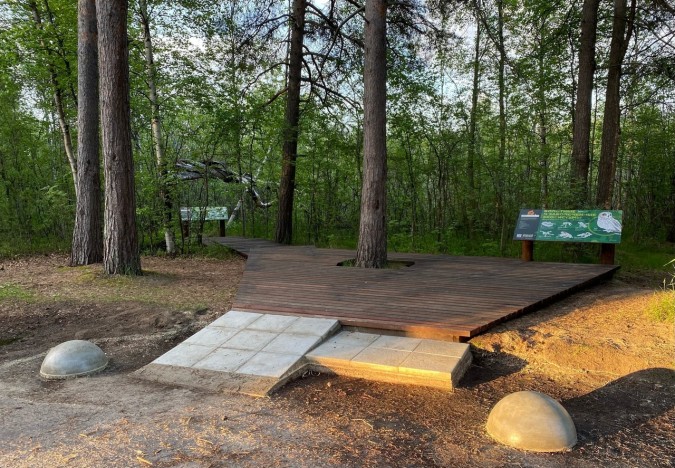 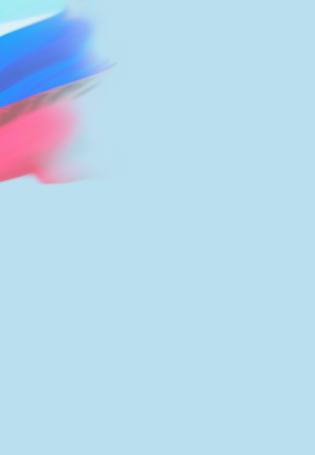 Повышение уровня обеспеченности жильем 
жителей Северодвинска
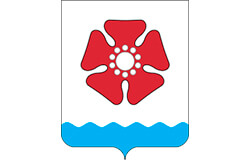 тыс. рублей
Предоставление жилых помещений детям-сиротам 
и детям, оставшимся без попечения родителей:
Предоставление гражданам субсидий на строительство 
и приобретение жилья:
Реализация мероприятий 
по обеспечению жильем 
молодых семей:
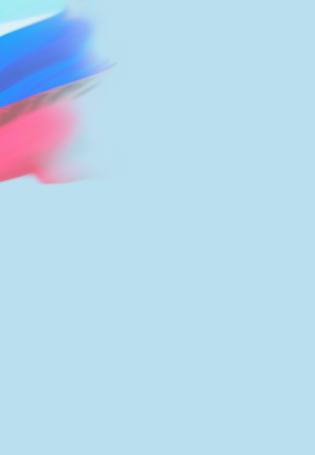 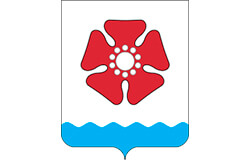 Основные характеристики местного бюджета на 2023-2025 годы
тыс. рублей
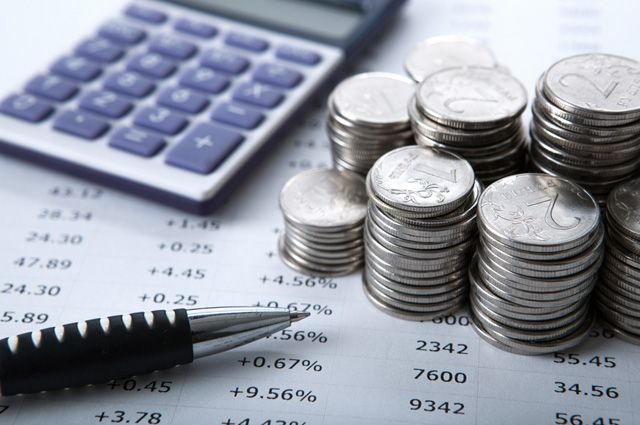 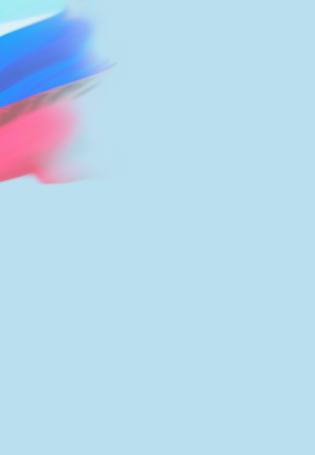 СПАСИБО ЗА ВНИМАНИЕ!
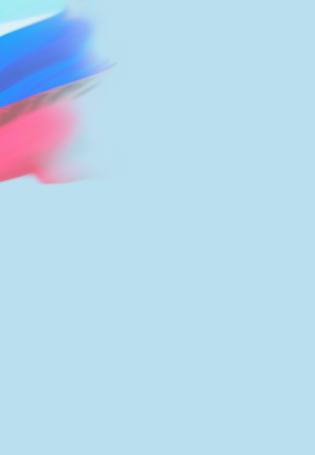 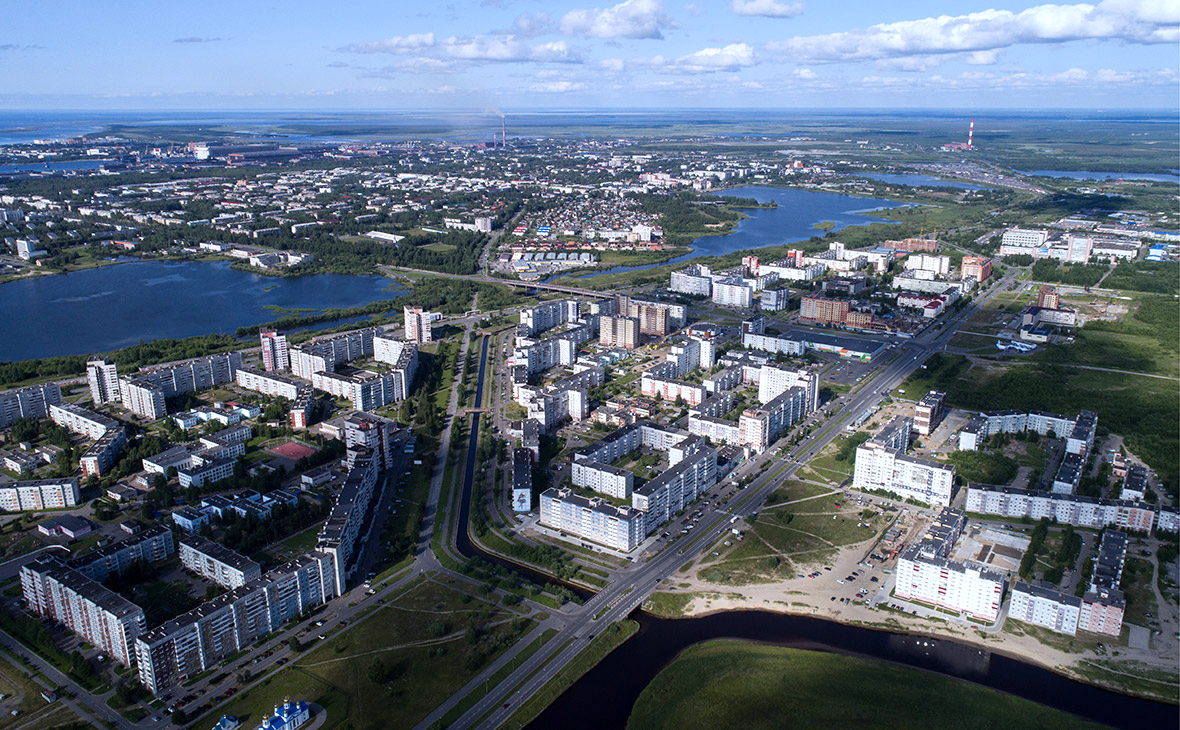 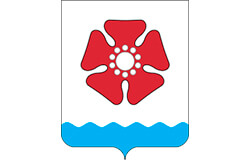 Подготовлено Финансовым управлением Администрации Северодвинска
ПУБЛИЧНЫЕ СЛУШАНИЯпо проекту решения Совета депутатов Северодвинска «О бюджете городского округа Архангельской области «Северодвинск» 
на 2023 год и на плановый период 2024 и 2025 годов»
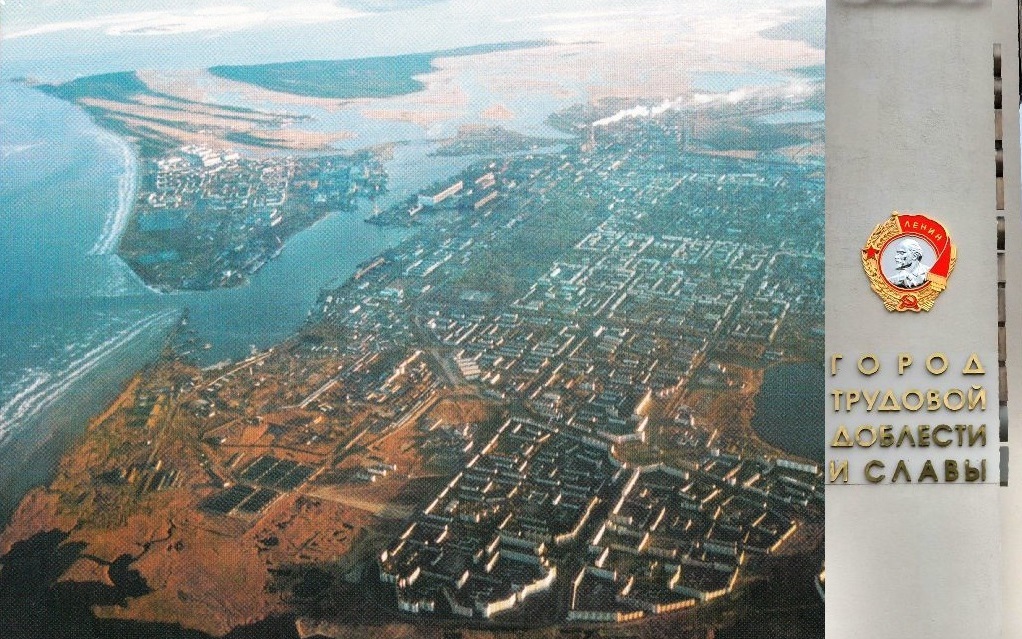